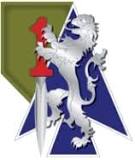 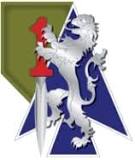 2ABCT SHARP
Annual Training
Module 5- Retaliation
Definition ofRetaliation
Retaliation
No Soldier may retaliate against a victim, alleged reported victim, or another member of the Armed Forces based on that individual's report of a criminal offense. 
A Soldier who wrongfully takes or threatens to take an adverse personnel action against any person, or who withholds or threatens to withhold a favorable personnel action against any person for reporting or planning to report a criminal offense, or making or planning to make a protected communication, is guilty of retaliation.
Personnel Action
Personnel action is defined as any action taken against a member of the Armed Forces that affects, or has the potential to affect, that member's current position or career. Such actions include a promotion; a disciplinary or other corrective action; a transfer or reassignment; a performance evaluation; a decision on pay, benefits, awards or training; referral for mental health evaluations and any other significant change in duties or responsibilities inconsistent with the member's grade. 
Incidents of retaliation, reprisal, ostracism, and maltreatment violate good order and discipline, erode unit cohesion, and deter reporting of sexual assault incidents.
Elements ofRetaliation
Retaliation includes: 
Ostracism – defined as excluding from social acceptance, privilege or friendship a victim or other member of the Armed Forces because: 
	(a) The individual reported a criminal offense; 
	(b) The individual was believed to have reported a criminal offense; and 
	(c) The ostracism was motivated by the intent to discourage reporting 	of a criminal offense or otherwise to discourage the due administration 	of justice; and acts of cruelty, oppression, or maltreatment committed 	against a victim, an alleged victim or another member of the Armed 	Forces by peers or other persons, because the individual reported a 	criminal offense or was believed to have reported a criminal offense.
Army Policy onRetaliation
No soldier may retaliate against a victim, an alleged victim or another member of the Armed Forces based on that individual’s report of a criminal offense. 
All reports of retaliatory behavior must be investigated, including actions against other individuals (for example, family members) intended to harm or influence a Soldier. 
Allegations of retaliation will be investigated by the Inspector General (IG). 
IAW Army Directive 2015-16, allegations of retaliation against a victim, witness, intervener, SARC’s, VA’s, or first responders should be referred to a battalion or higher commander to develop a plan to immediately address the issue.
Victims’ Rights
All personnel in the victim’s chain of command, officer and enlisted, when they become aware of allegations of retaliation, reprisal, ostracism, or maltreatment, are required to take appropriate measures to protect the victim. 
Victims can seek assistance on how to report allegations of retaliation by requesting assistance from: 
Sexual Assault Response Coordinator (SARC) 
Victim Advocate (VA) 
Inspector General (IG) 
Immediate Commander 
A commander outside chain of command
[Speaker Notes: *Note: Article 138, of UCMJ, provides every member of the Armed Forces the right to complain that he/she was wronged by his or her commanding officer. 

If the allegation is an act that is criminal in nature and victim filed an unrestricted report, the allegation should immediately be reported to an MCIO.]
SHARPPOCs
DoD SAFE Hotline 
877-995-5247
Fort Riley 24/7 SHARP Hotline
785-307-9338
Brigade SARC
785-307-2090
Brigade VA
785-307-8842